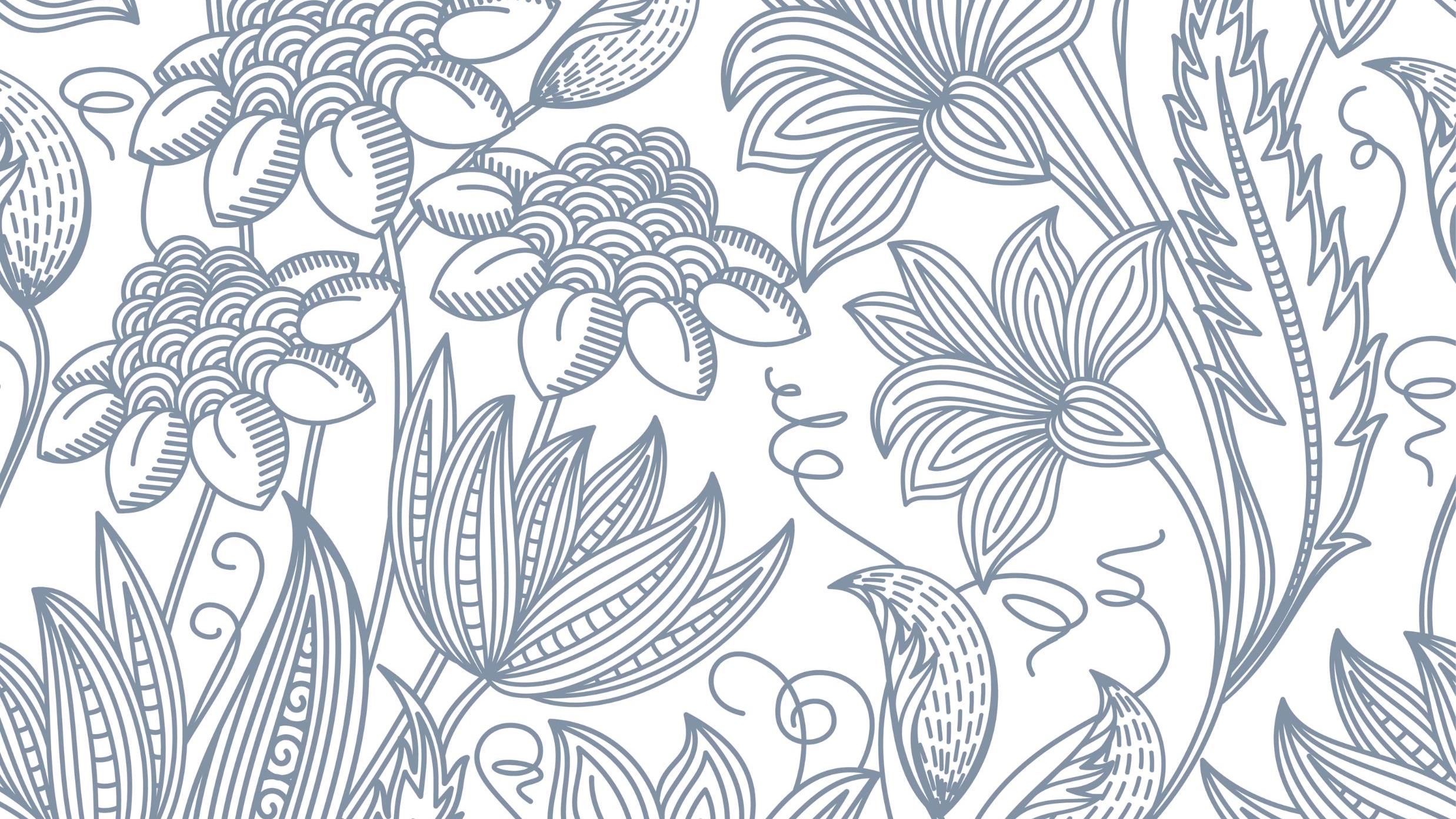 Mental Health Integration
Week 3 Part 1- What is it like?
Photo courtesy of Pixabay
Photo by Alex Green from Pexels
Photo by Download a pic Donate a buck! ^ from Pexels
Photo byPhoto by David Garrison from Pexels
Photo byPhoto by David Garrison from Pexels
What is the value of this line?
Photo by Anna Tarazevich from Pexels
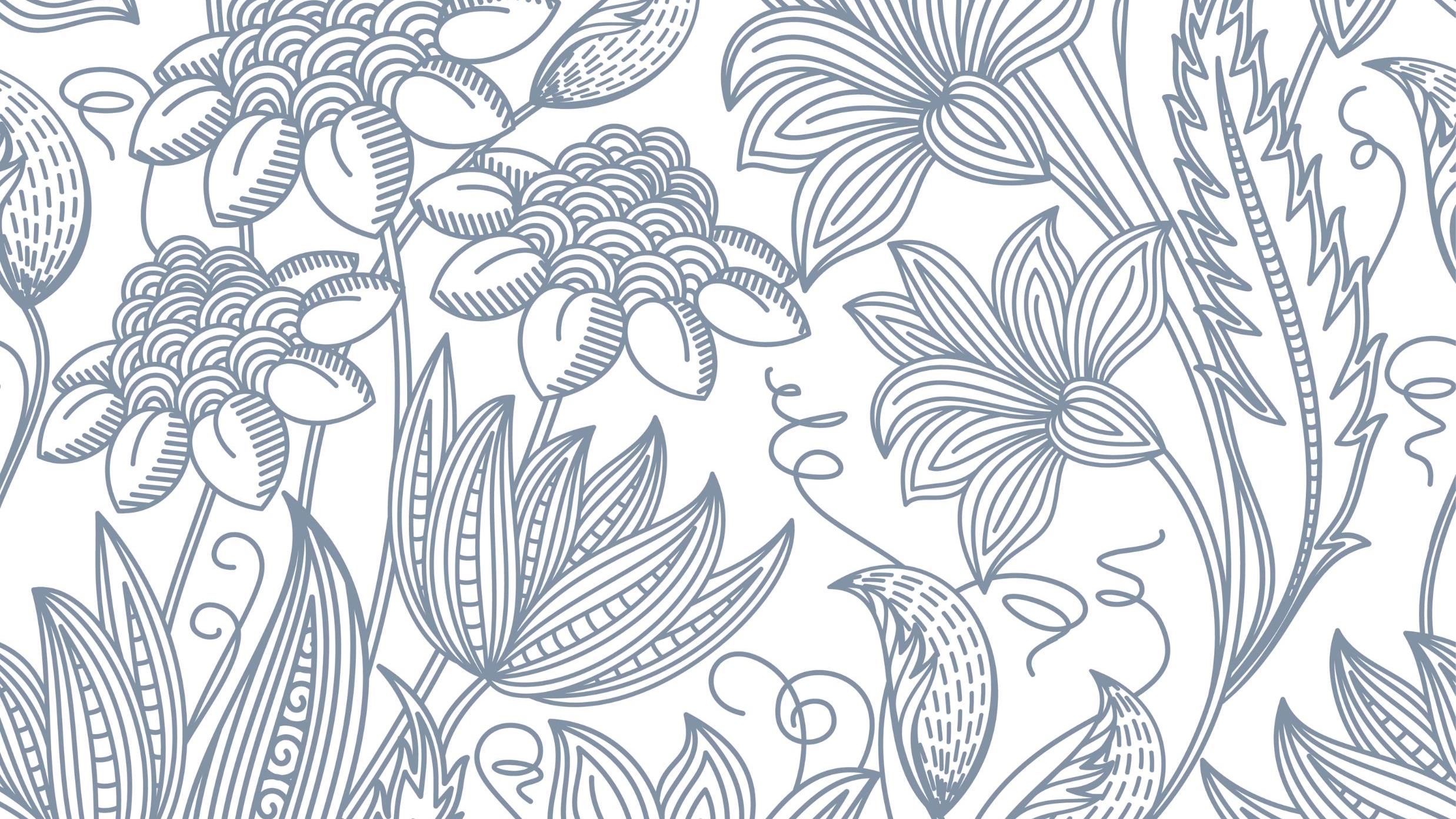 Mental Health Integration
Week 3 Part 2- What is it like?
“There is a particular kind of pain, elation, loneliness, and terror involved in this kind of madness. When you're high it's tremendous. The ideas and feelings are fast and frequent like shooting stars, and you follow them until you find better and brighter ones. Shyness goes, the right words and gestures are suddenly there, the power to captivate others a felt certainty. There are interests found in uninteresting people. Sensuality is pervasive and the desire to seduce and be seduced irresistible. Feelings of ease, intensity, power, well-being, financial omnipotence, and euphoria pervade one's marrow. But, somewhere, this changes. The fast ideas are far too fast, and there are far too many; overwhelming confusion replaces clarity. Memory goes. Humor and absorption on friends' faces are replaced by fear and concern. Everything previously moving with the grain is now against-- you are irritable, angry, frightened, uncontrollable, and enmeshed totally in the blackest caves of the mind. You never knew those caves were there. It will never end, for madness carves its own reality.”
― Kay Redfield Jamison, An Unquiet Mind: A Memoir of Moods and Madness
What is real?
“Bipolar robs you of that which is you. It can take from you the very core of your being and replace it with something that is completely opposite of who and what you truly are. Because my bipolar went untreated for so long, I spent many years looking in the mirror and seeing a person I did not recognize or understand. Not only did bipolar rob me of my sanity, but it robbed me of my ability to see beyond the space it dictated me to look. I no longer could tell reality from fantasy, and I walked in a world no longer my own.”
― Alyssa Reyans, Letters from a Bipolar Mother
How bad is it?
How long will it take to get better?
“When you come out of the grips of a depression there is an incredible relief, but not one you feel allowed to celebrate. Instead, the feeling of victory is replaced with anxiety that it will happen again, and with shame and vulnerability when you see how your illness affected your family, your work, everything left untouched while you struggled to survive. We come back to life thinner, paler, weaker … but as survivors. Survivors who don’t get pats on the back from coworkers who congratulate them on making it. Survivors who wake to more work than before because their friends and family are exhausted from helping them fight a battle they may not even understand. I hope to one day see a sea of people all wearing silver ribbons as a sign that they understand the secret battle, and as a celebration of the victories made each day as we individually pull ourselves up out of our foxholes to see our scars heal, and to remember what the sun looks like.”
― Jenny Lawson, Furiously Happy: A Funny Book About Horrible Things
How long am I safe?
“And I know, knew for sure, with an absolute certainty, that this is rock bottom, this what the worst possible thing feels like. It is not some grand, wretched emotional breakdown. It is, in fact, so very mundane:…Rock Bottom is an inability to cope with the commonplace that is so extreme it makes even the grandest and loveliest things unbearable…Rock bottom is feeling that the only thing that matters in all of life is the one bad moment…Rock bottom is everything out of focus. It’s a failure of vision, a failure to see the world how it is, to see the good in what it is, and only to wonder why the hell things look the way they do and not—and not some other way.”
― Elizabeth Wurtzel, Prozac Nation
Who am I?
Who is God?
Photo by Anna Tarazevich from Pexels
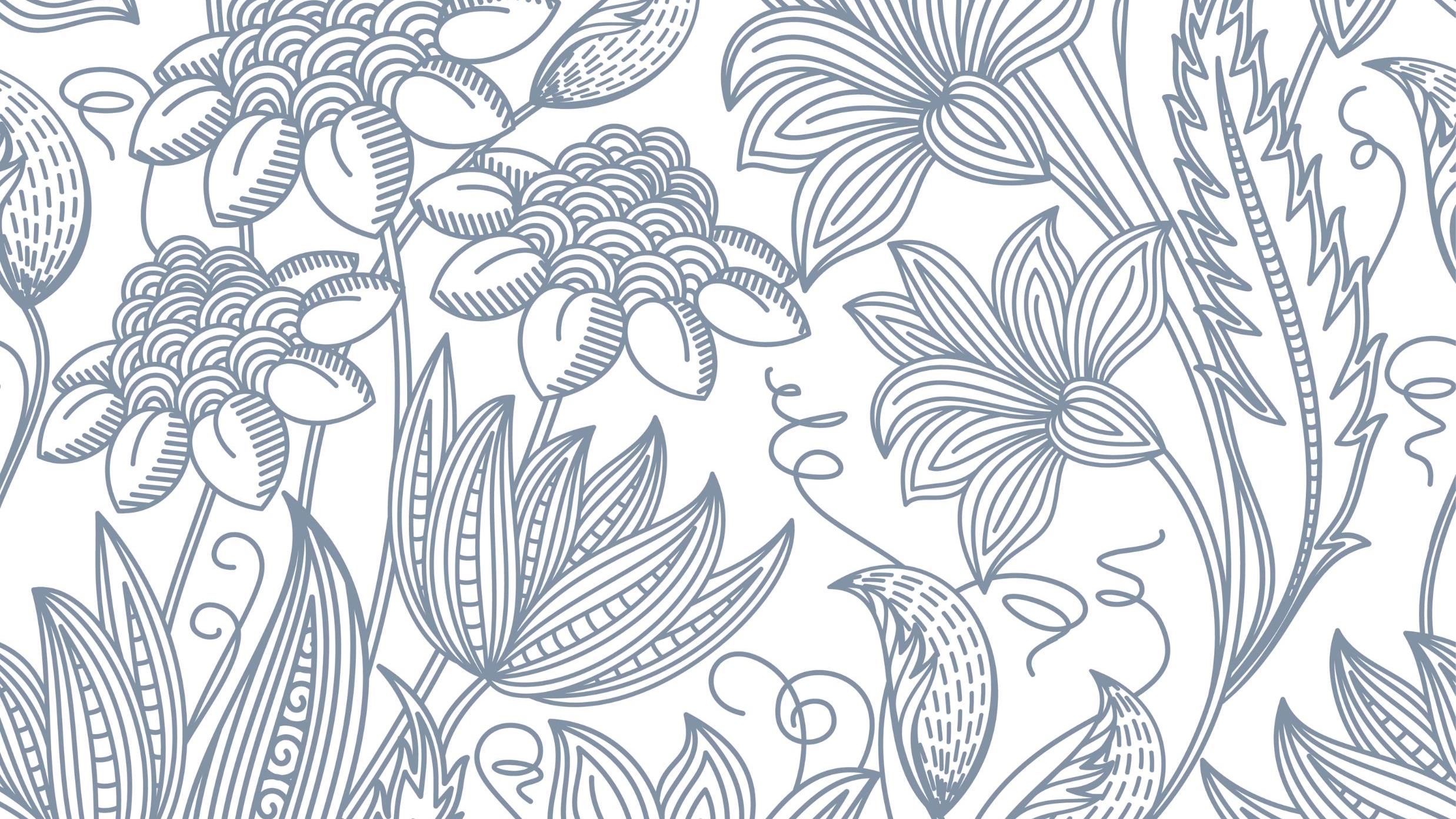 Mental Health Integration
Week 3 Part 3- What is it like?
Who Gets Treatment?

43% of adults with mental illness
64% of adults with serious mental illness
51% of youth (6-17) with a mental health condition

By race?
25% of Asian adults
31% of Black Adults
32% of adults who report mixed/multiracial
33% of Hispanic or Latinx adults
49% of White adults
49% of lesbian, gay, and bisexual adults
In 2015-16, more than two million U.S. adults had an Opioid Use Disorder, according to the National Survey on Drug Use and Health, 62% of them had a co-occurring mental illness, and 24% a serious mental illness. However, only 24% and 29.6% of them, respectively, reported receiving treatment for their conditions.
According to mentalhealth.gov, approximately 1% of people self-harm.
Photo by anna from Pexels
The average time between symptoms and treatment is 11 years.
Stimga